Talk Time
Unit 2, Week 4
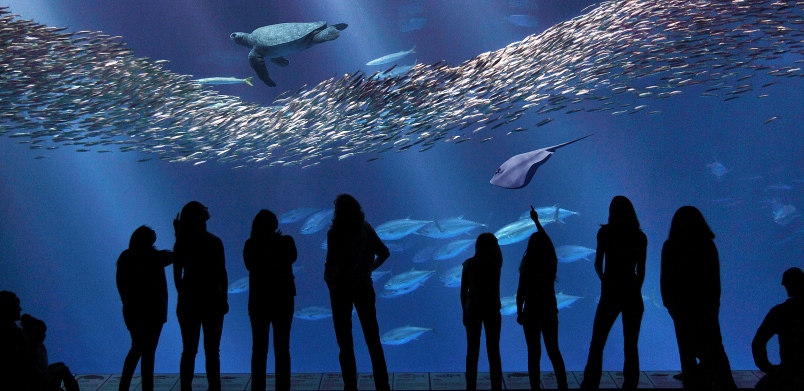 https://www.vancourier.com/news/monterey-bay-makes-splash-as-captive-free-model-1.974620
[Speaker Notes: What can you learn from visiting an aquarium? 
How else can you learn about life under water?]